Презентация к уроку по учебному предмету «Окружающий мир» во 2-ом классе на тему «Птичьи секреты»
Автор: Денисова Алёна Михайловна, учитель начальных классов МБОУСОШ 1 Южи Ивановской области
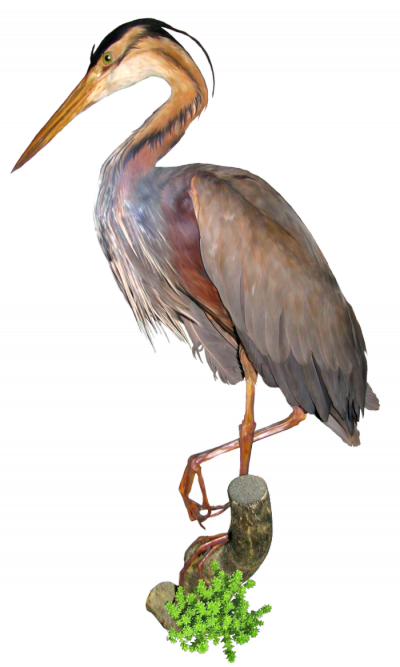 - Отгадайте загадки.
На одной ноге стоит,
В воду пристально глядит,
Тычет клювом наугад,
Ищет в речке лягушат.
На носу повисла капля.
Узнаете? Это …

С другом изумились мы:
Яблоки созрели
В буйный холод, средь зимы
На колючей ели.
Мы сорвать их захотели – 
Мигом фрукты улетели.
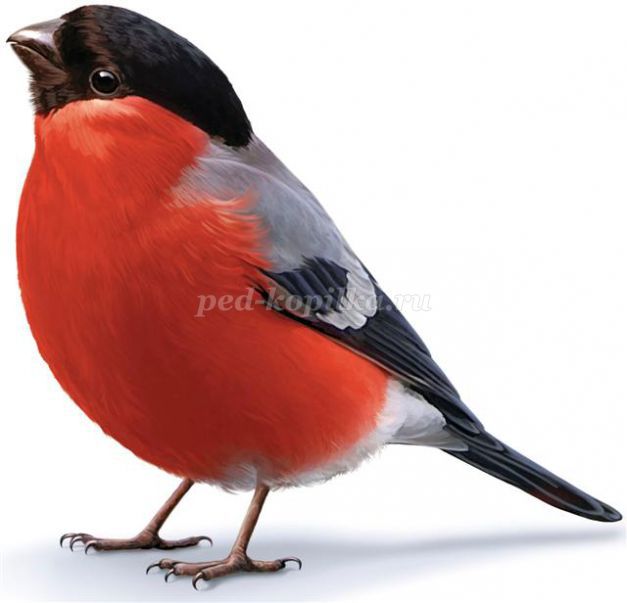 Я весь день ловлю жучков,
Уплетаю червячков.
В теплый край не улетаю.
Здесь, под крышей обитаю.
Чик-чирик! Не робей!
Я бывалый …

Ну и кто так противно поет?
Не поет, а истошно орет!
Будто тянут беднягу за хвост…
Это кот или, может быть, пес?
Может, птица пытается петь…
(Встал ей на ухо, видно, медведь),
Голос малость у птички не чист…
Ну, давай покажись нам, артист!
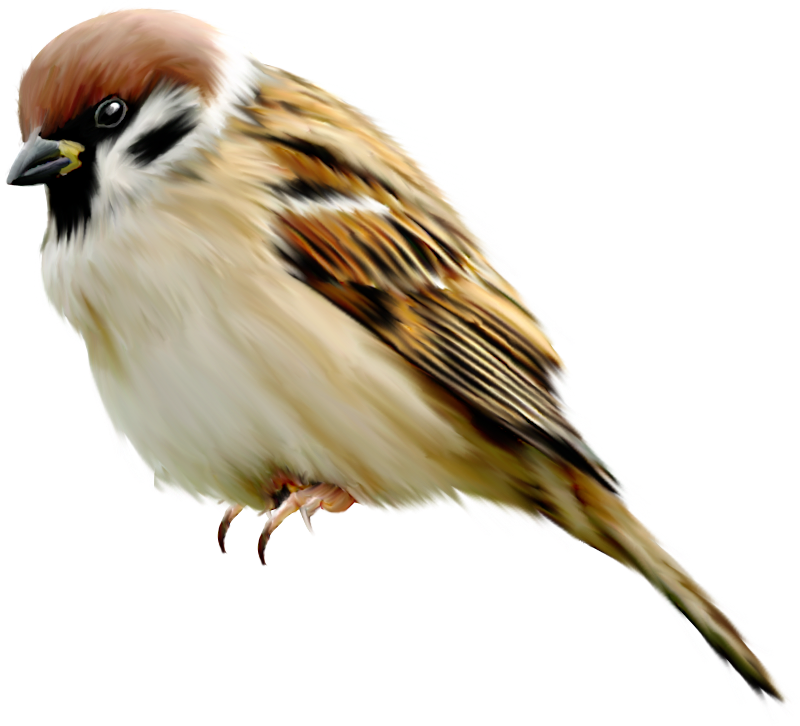 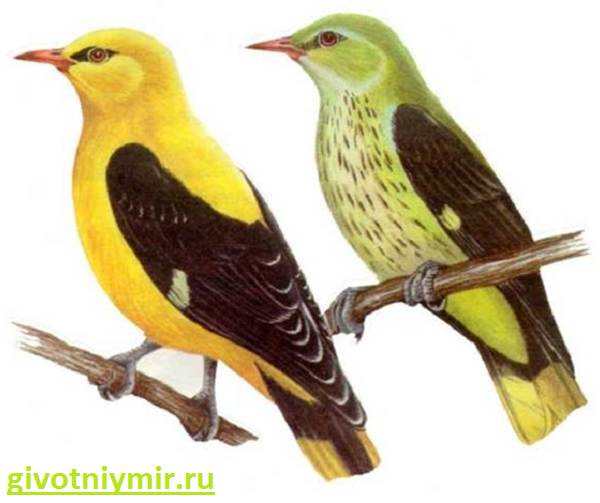 - О каких животных мы будем говорить на уроке?
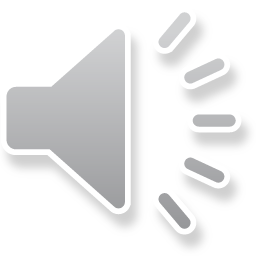 Сегодня вы узнаете многое из жизни птиц, птицы откроют нам свои секреты.

А поможет нам 
в этом Умный Совенок!
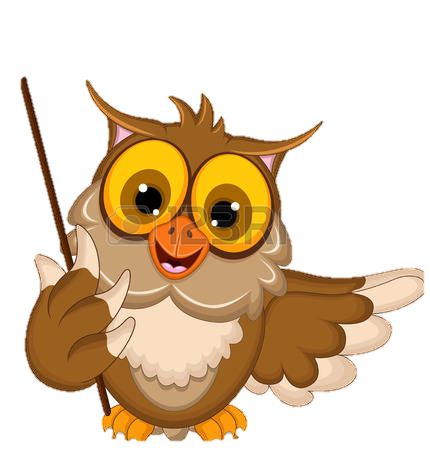 - Какие опознавательные признаки отличают птиц от других животных?
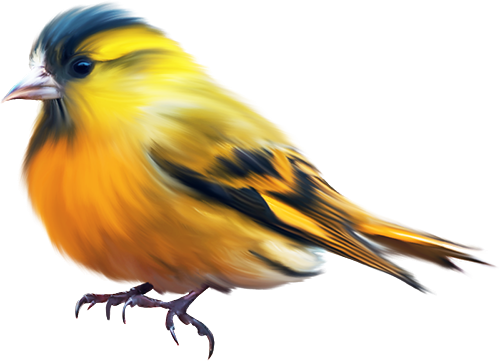 Тело покрыто перьями, имеют два крыла и две ноги, развиваются из яиц.
- Давайте вспомним, какие изменения в неживой и живой природе происходят осенью?
Дни стали короче, а ночи длиннее.
Часто идут холодные дожди.
Похолодало.
Солнце восходит поздно, а заходит рано.
На почве заморозки.
Листопад.
Увядают травы.
Исчезают насекомые.
Созрели плоды.
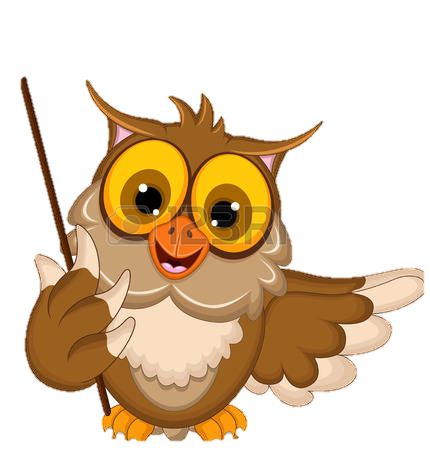 - Влияют ли эти изменения в природе на жизнь птиц?- Если влияет, то как?- Что больше всего боятся птицы холода или голода? - А может снега?
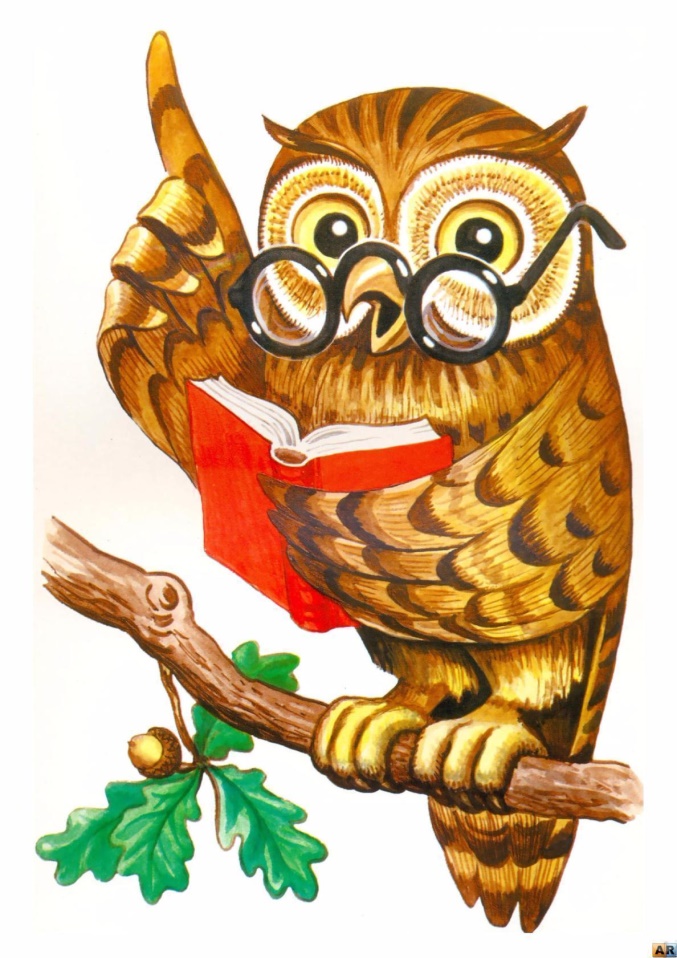 Исчезают насекомые, значит, насекомоядным птицам зимой не прокормиться.
Многие птицы все лето питаются семенами разных трав, кустарников, деревьев, а зимой все скрывает снег.
Зимой замерзают болота, речки и озера, значит и водоплавающим птицам тоже негде добывать пищу.
Вывод: самое страшное 
для птиц – голод!
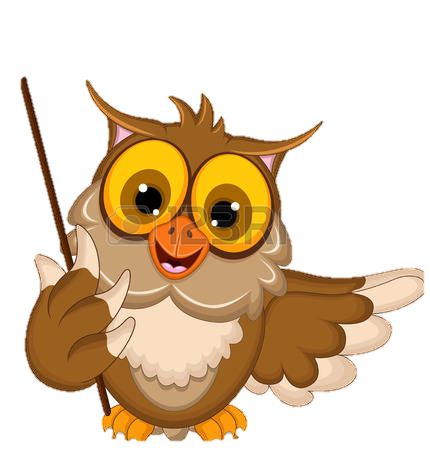 Многие птицы улетают из-за того, что зимой не могут отыскать корм.Этих птиц называют перелетными.
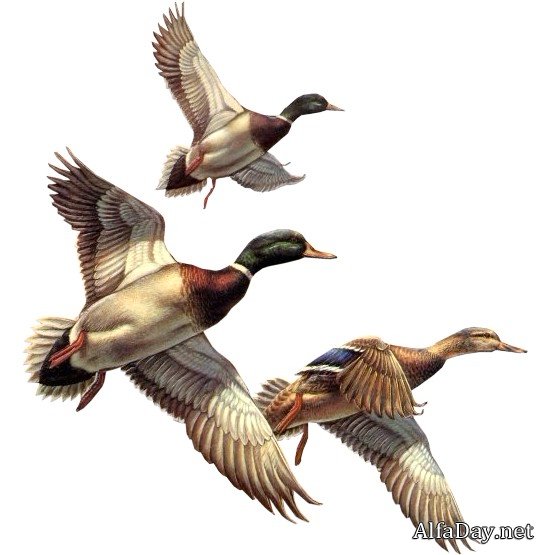 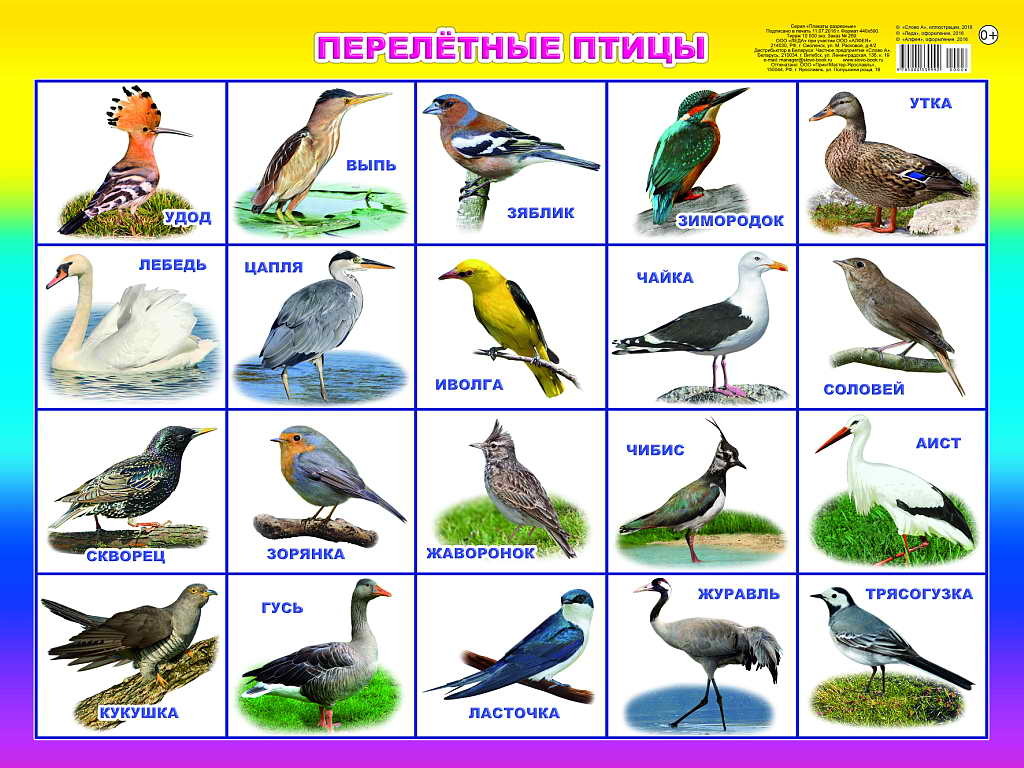 - Все ли перелетные птицы улетают сразу?
Сначала улетают насекомоядные, потом зерноядные, последними – водоплавающие.
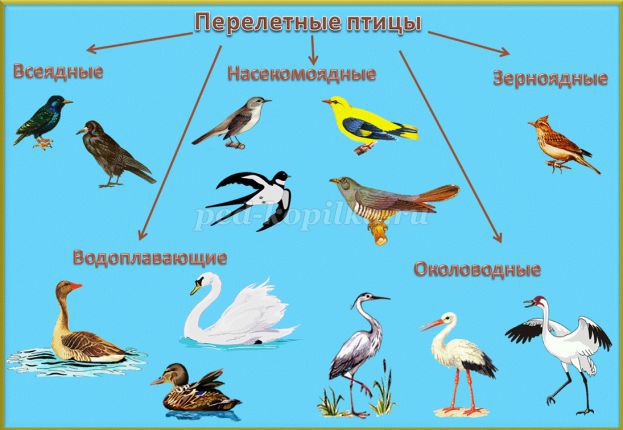 Как только день стал короче – пора готовиться к отлету. 
Отлет начинается после того, как молодняк научится летать.
Пернатые одних видов летят поодиночке, других – группами или стаями.
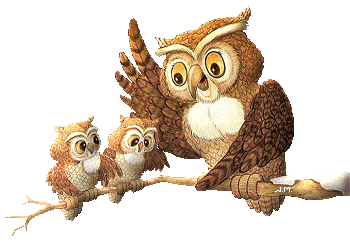 Вьюрки, корольки, жаворонки, трясогузки летят беспорядочными группами.




Грачи – редкими цепочками.
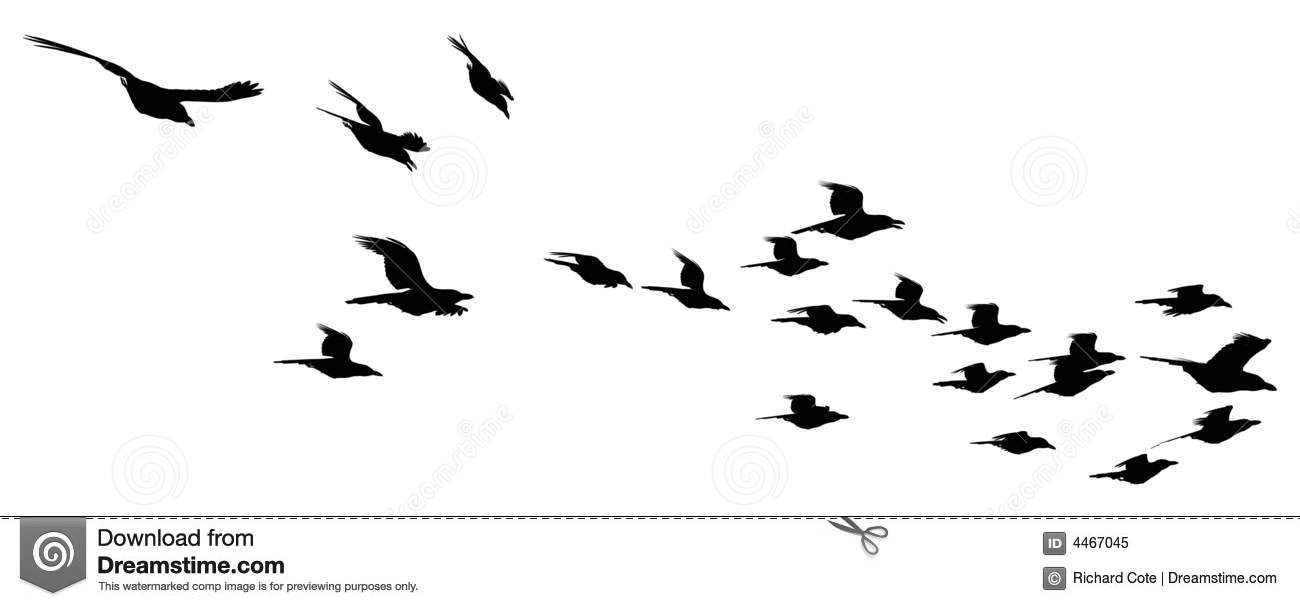 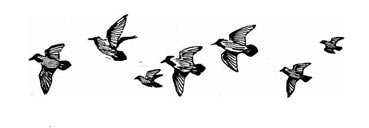 Кроншнепы, кулики, утки – «шеренгой»




Гуси и журавли – «углом».
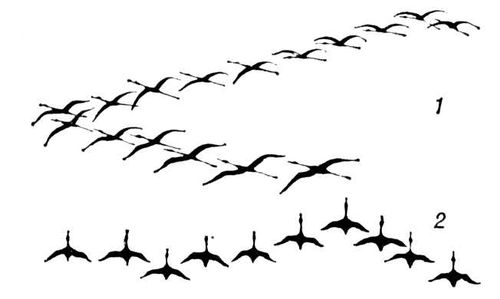 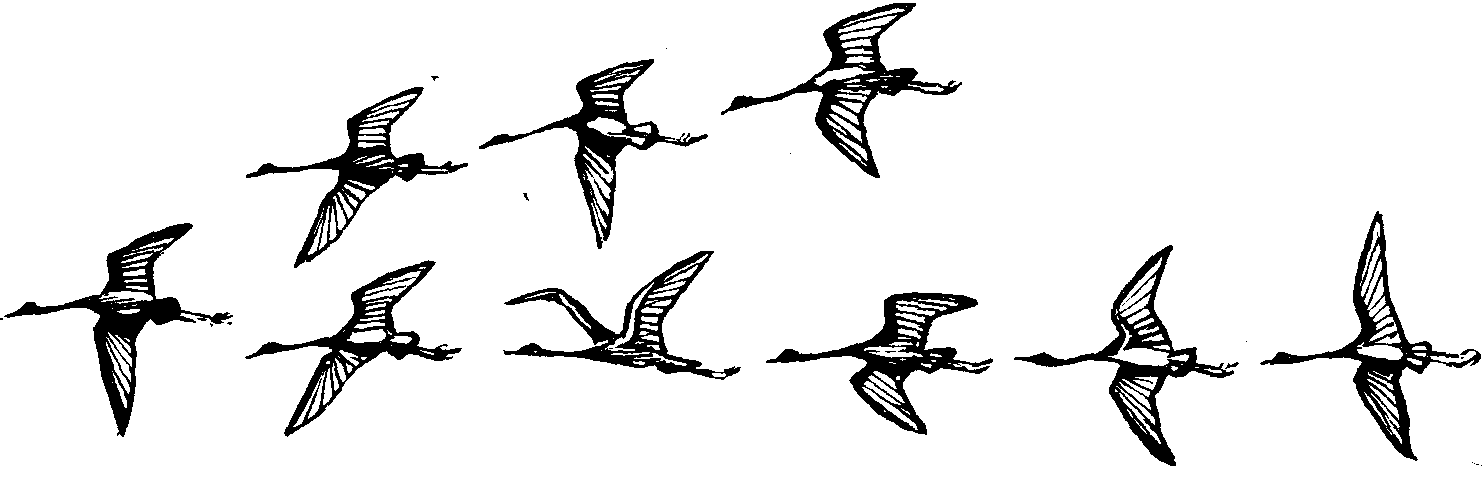 - Птицы, которые остаются на зиму у нас, называются зимующими.- Как вы думаете, почему эти птицы не улетают?
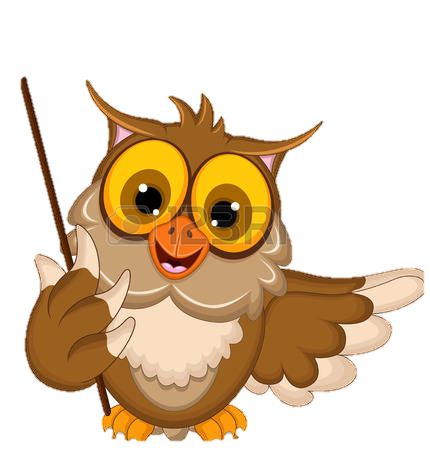 Могут найти себе корм. Всю осень они делают себе запасы на зиму.
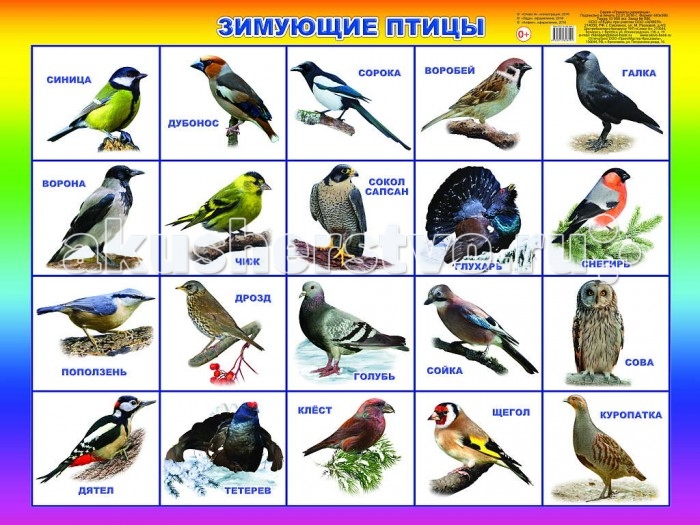 Птичьи запасы
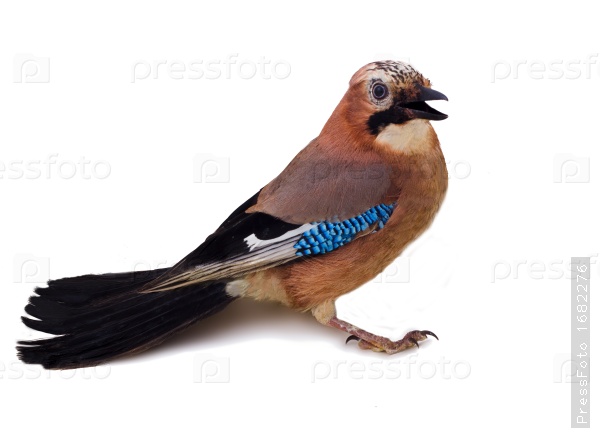 Сойка выбирает самые крупные желуди и прячет их под мох, корни, закапывает в листву.


Поползень подбирает орехи, семена липы и клена, прячет их в щели коры деревьев.
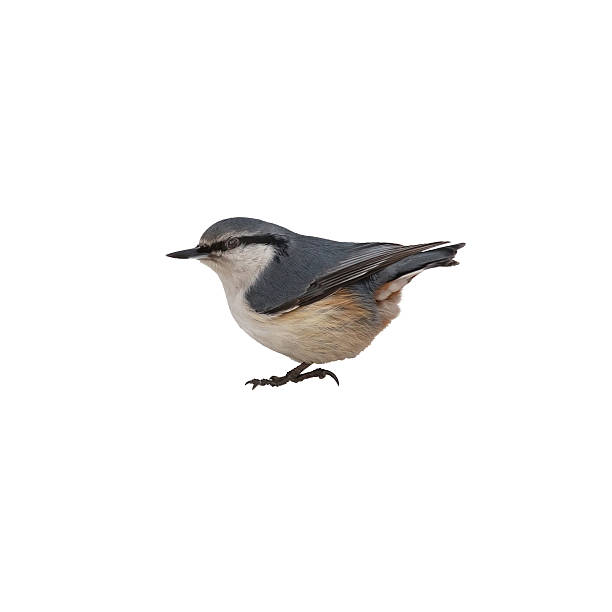 Физкультминутка
Скачет шустрая синица 

Скачет шустрая синица, (Прыжки на месте на двух ногах.) 
Ей на месте не сидится, (Прыжки на месте на левой ноге.) 
Прыг-скок, прыг-скок, (Прыжки на месте на правой ноге.) 
Завертелась, как волчок. (Кружимся на месте.) 
Вот присела на минутку, (Присели.) 
Почесала клювом грудку, (Встали, наклоны головы влево-вправо.) 
И с дорожки — на плетень, (Прыжки на месте на левой ноге.) 
Тири-тири, (Прыжки на месте на правой ноге.) 
Тень-тень-тень! (Прыжки на месте на двух ногах.) 
(А. Барто)
Игра «Зимующие и перелетные»
Каждый ученик получает карточку с изображением птицы.
Задание: определить какая это птица, перелетная или зимующая.
По команде учителя класс делится на две части на зимующих птиц и перелетных. 
После чего учитель осуществляет проверку.
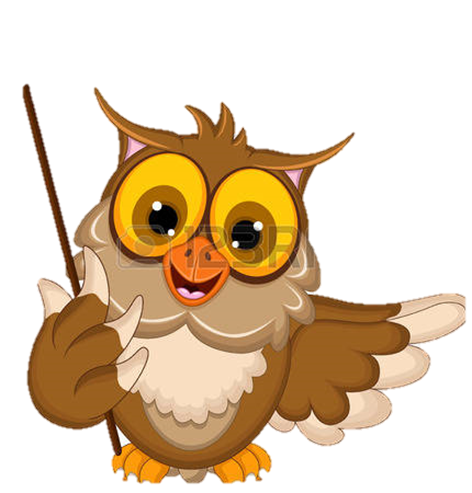 Игра «Отлет в теплые края»
Класс делится на три команды.
Учитель называет птиц, а команды должны построиться по способу их перелета.
Если учитель говорит
 утки – строимся в шеренгу,
 журавли – углом, 
жаворонки – беспорядочной группой
Та команда, которая ни разу не ошиблась, выигрывает.
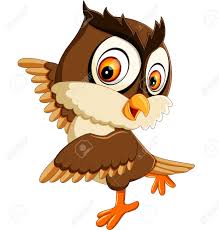 Рефлексия
- Отгадайте загадки и скажите, какая из этих птиц перелетная, а какая  - зимующая.
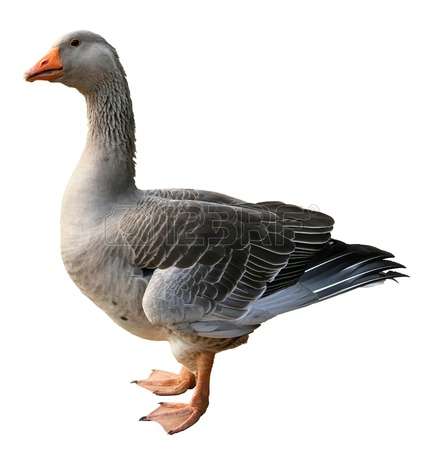 В воде искупался, а сух остался. 

Непоседа пестрая, птица длиннохвостая, Птица говорливая, самая болтливая. 

Спереди – шильце,
Сзади – вильце,
На груди – белое полотенце.
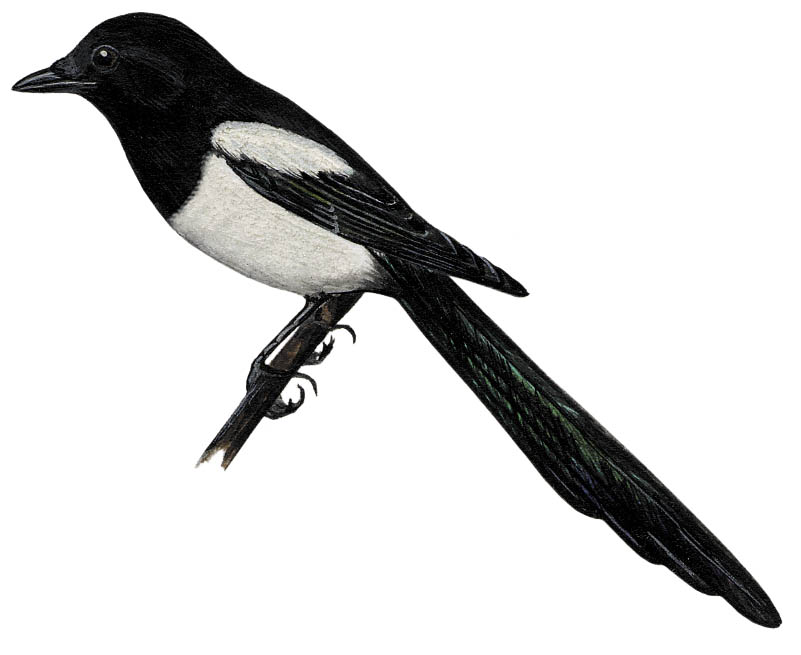 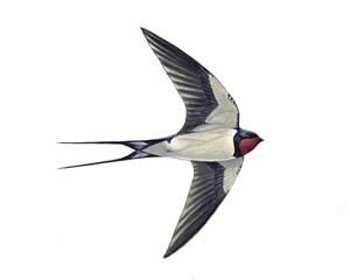 Подводим итоги
- Назовите «секреты» птиц.
Сделаем вывод. Итак, птицы, которые улетают на зиму в теплые края, называются перелетными. Птицы, которые остаются на зиму у нас, называются зимующими. Отлет перелетных птиц – одно из осенних явлений в живой природе.
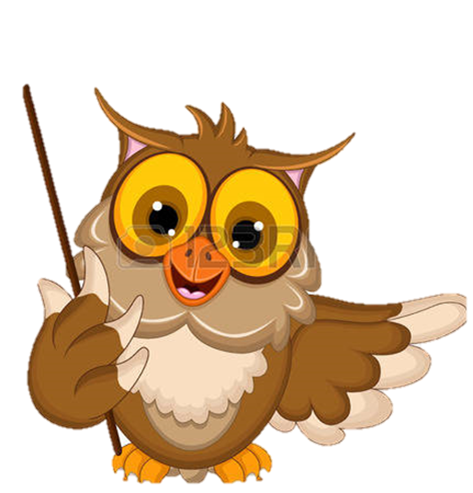 Спасибо за внимание!
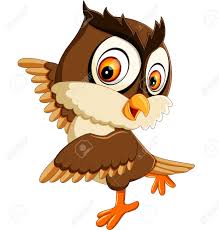